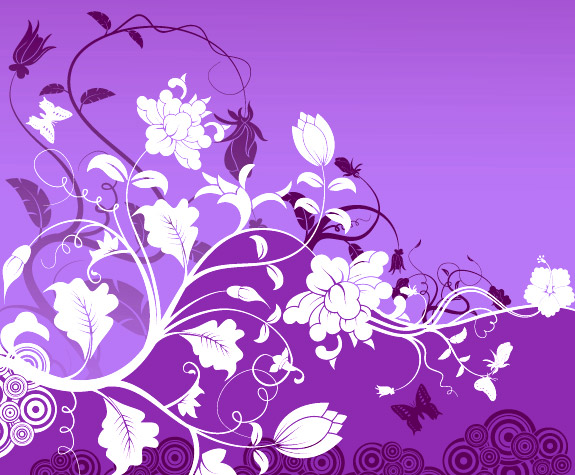 Муниципального бюджетного дошкольного образовательного учреждения
города  Новосибирска
«Детский сад № 156 общеразвивающего вида «Сказка»
с приоритетным осуществлением художественно – эстетического воспитания детей.
Детский музыкальный  проект
«Удивительный  мир звуков»
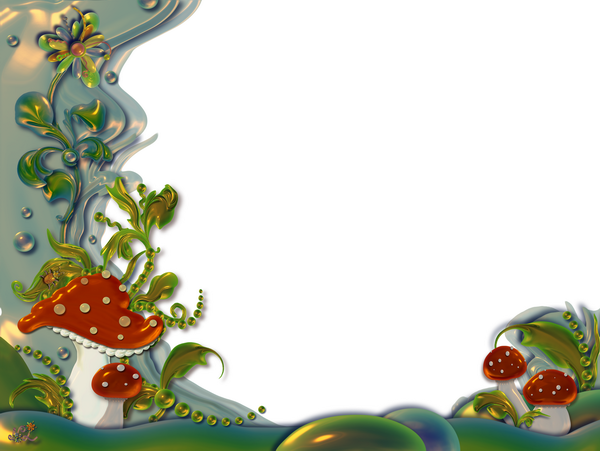 Актуальность:
В наш прогрессивный век новых технологий мы стремимся познать
как много больше нового, и не обращаем внимание на становление
речи, слуха и формирование ритмических способностей дошкольников.
Что приводит в дальнейшем к слабому развитию слуховых и моторных 
способностей, тормозит развитию детей, ограничивая не только сферу
интеллектуальной деятельности, но и общение со сверстниками.
В связи с большим значением развития слуховых способностей, а также
эмоционально  окрашенного движения безусловно положительную 
роль играет  музыкальная деятельность по формированию ритмических
способностей  детей не только в сфере восприятия, но и в организации
движения.
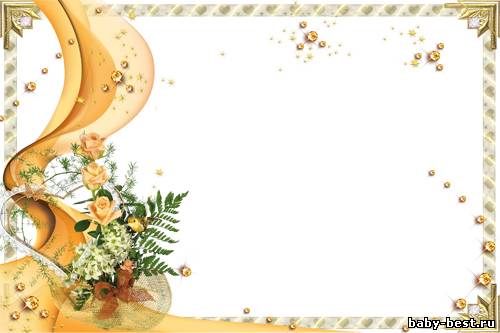 Разработчик проекта:
Франц Людмила  Валентиновна
Творческая группа:
Пачков Андрей Андреевич
Бессонова Вероника Анатольевна
Участники проекта:
Воспитанники средней группы № 4 и их родители
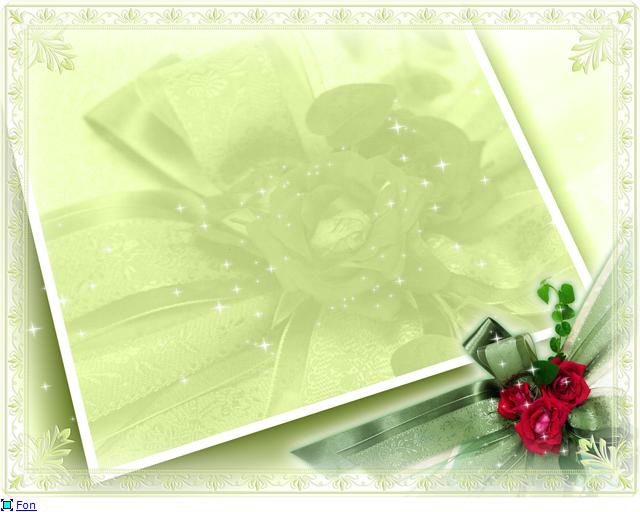 Реализация проекта:
Проект рассчитан на три месяца
с 03.09.2014 по 28. 11. 2014 года.
Основные направления деятельности:
Практическая:
Музыкальные занятия, музыцирование, музыкально – дидактическая деятельность;
Музыкальные развлечения «Музыкальный сундучок волшебной страны», открытые
 занятия «Деревянные инструменты», презентация проекта «Удивительный мир звуков»
Обогащение предметно – развивающей среды:
Совместно с родителями  изготовление музыкальных инструментов , дидактических  игр; пополнение музыкального уголка в группах; оформление выставки «Музыкальные инструменты своими руками»;  совместное создание музея «Музыкальные инструменты»
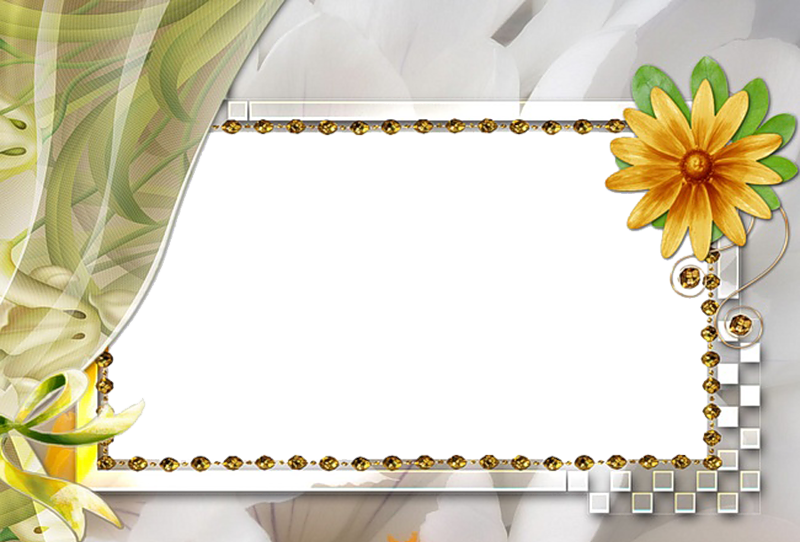 Цель:
Познакомить детей с   миром звуков  музыкальных инструментов
 воспитывать в ребенка слушателя и настоящего ценителя хорошей  музыки. 
Формировать  ритмически способности детей в сфере восприятия,
и в организации движений.
Задачи:
Расширить представления детей о музыкальных инструментах: ДМИ,  инструменты симфонического оркестра, народные инструменты  (внешний вид, устройство, тембр звучания, история возникновения);
Развивать навыки исследовательской деятельности в процессе поиска,  систематизации и обобщении полученной  информации; 
 Обогатить речь детей  словами, связанными со строением музыкальных инструментов и мира музыки в целом; 
 Активизировать творческое мышление в ходе творческих игр и заданий
Воспитывать понимание детьми изобразительных свойств музыки, передаваемых средствами музыкальных инструментов («Как рассказывает  музыка», « О чем рассказывает музыка»)
Воспитывать интерес к музыке и музицированию, бережное отношение  к музыкальным инструментам.
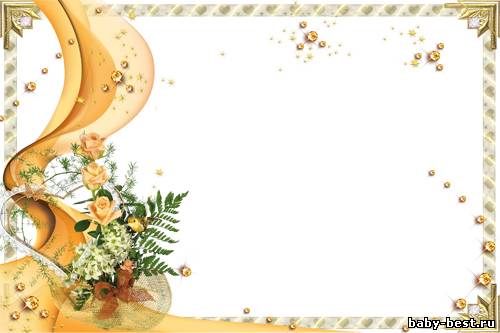 Этапы проекта:
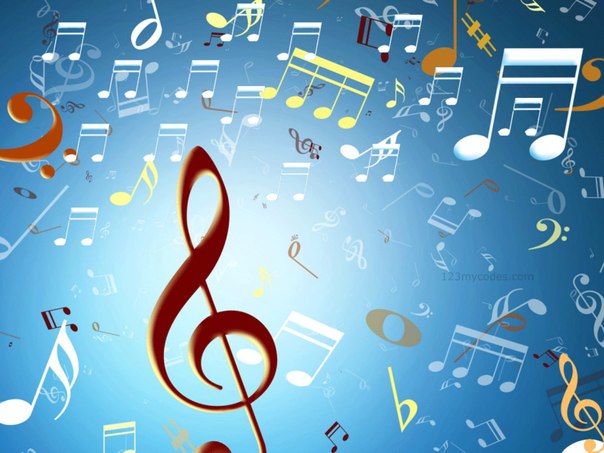 Ожидаемые результаты:
Дети познакомятся с различными видами музыкальными инструментами;
Научаться узнавать и распределять инструменты по классификации: шумовые,  
Струнные, духовые и клавишные.
Дети получат начальные навыки игры на музыкальных инструментах: металлофоне,
Деревянных ложечках, треугольнике, колокольчиках, бубенцах, бубнах, барабане и.т.д.
Дети смогут принять участие в подготовке музыкального произведения «Дождик» 
С участием детского оркестра; и так же аккомпанировать на муз. инструментах песню 
«Тишина»
Также дети совместно с родителями и воспитателями смогут принять активное участие
в создании:
 музыкального музея «Музыкальные инструменты»,
 изготовить муз. инструменты своими руками; 
принять участия в сюжетно – ролевых играх «Дирижёр и его оркестр», «Магазин 
музыкальных инструментов»
принять активное участие в концерте «Любимые наши бабушки»
и осеннем утреннике «Осень в гости к нам пришла» , в «Викторине «Удивительный мир
 звуков»
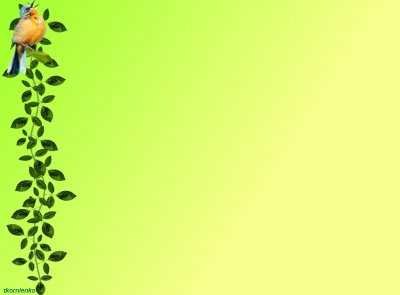 Перспективное планирования проекта
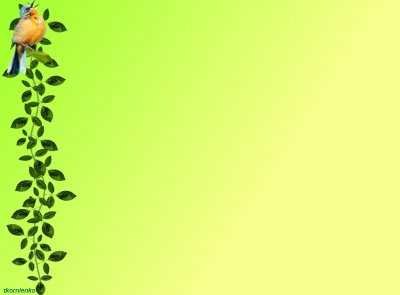 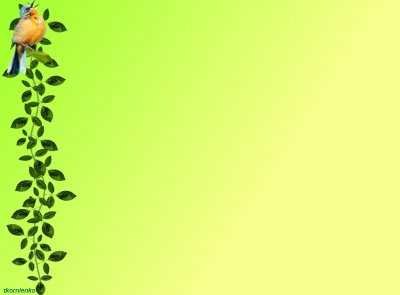 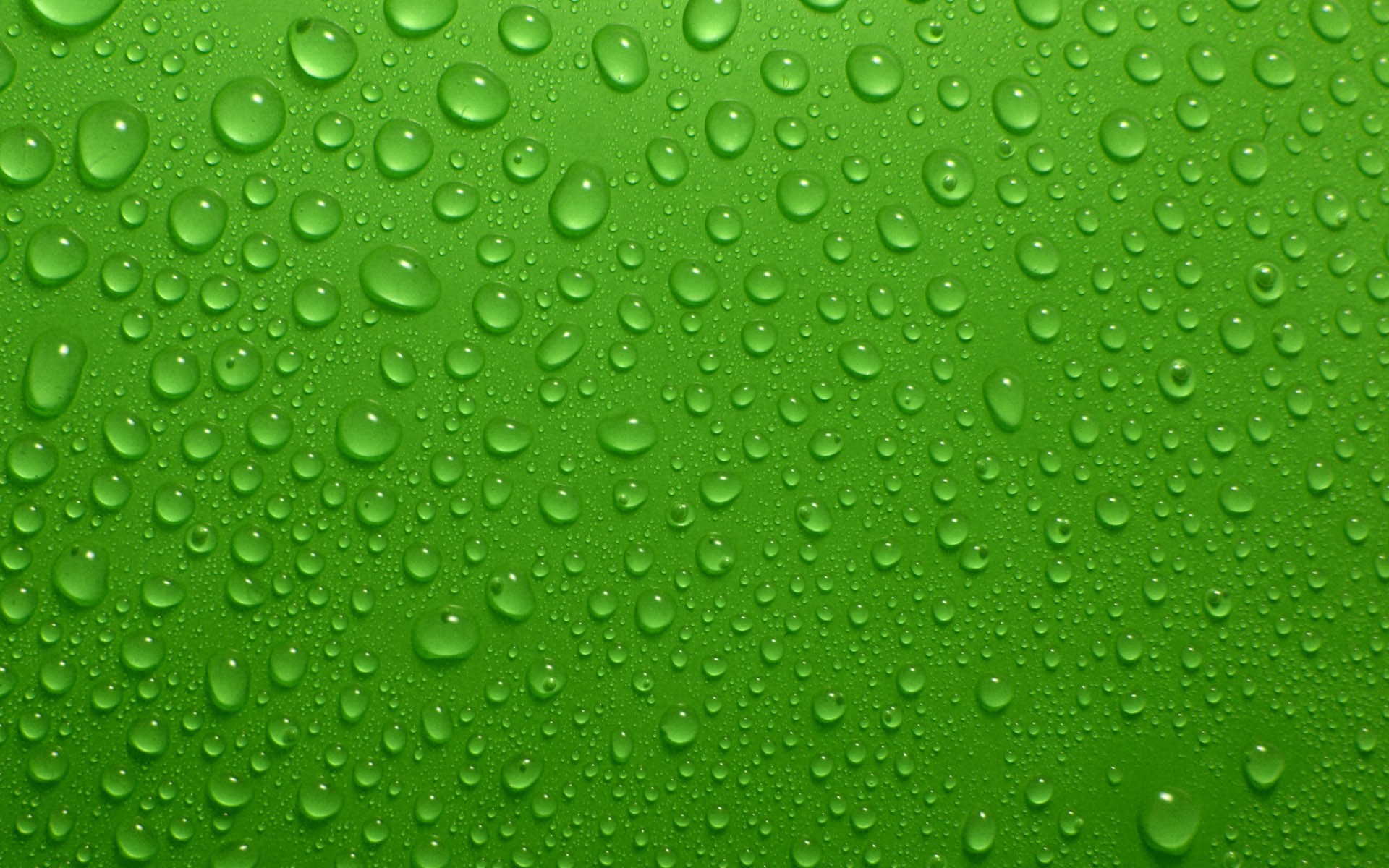 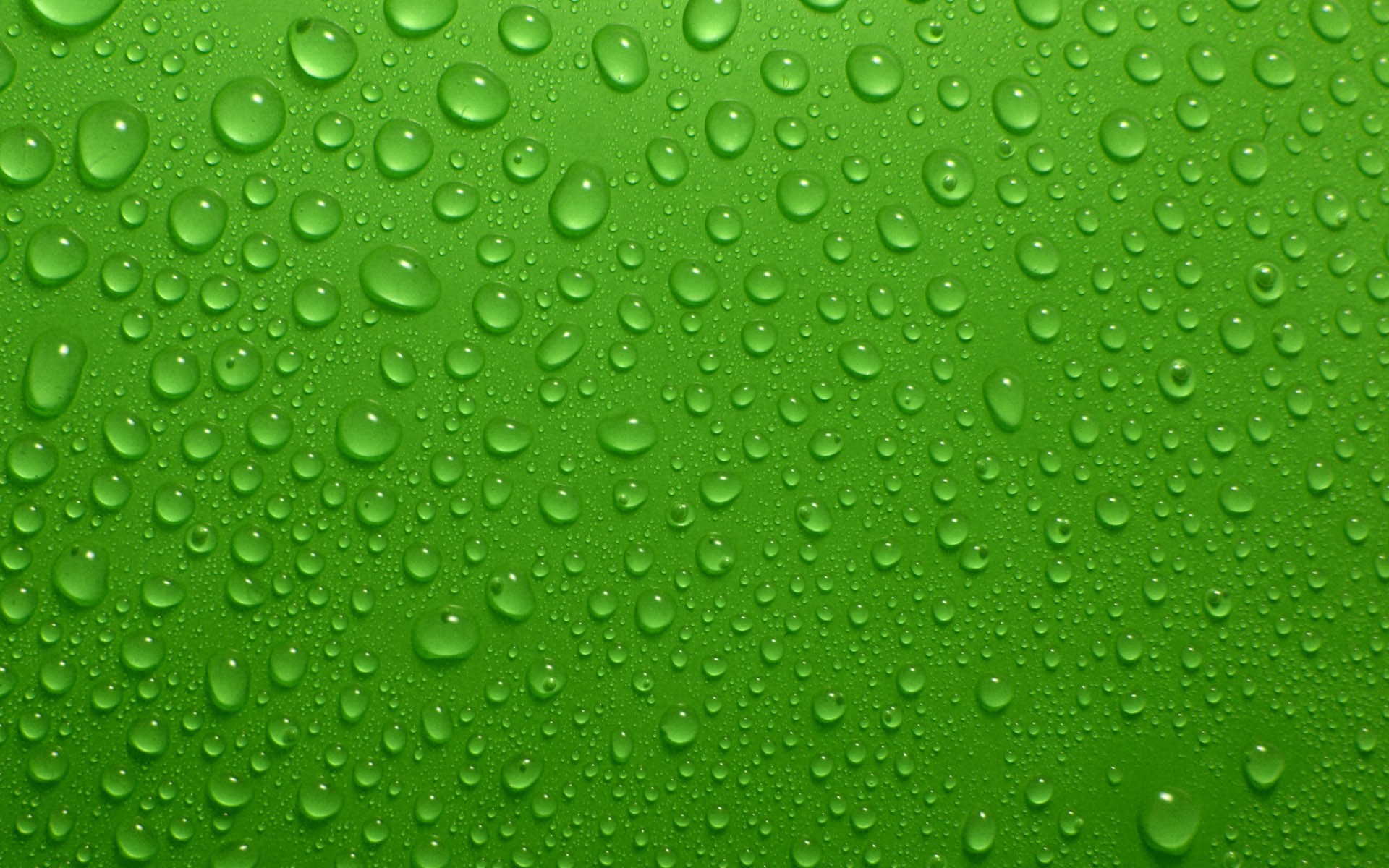 Критерии оценки проекта
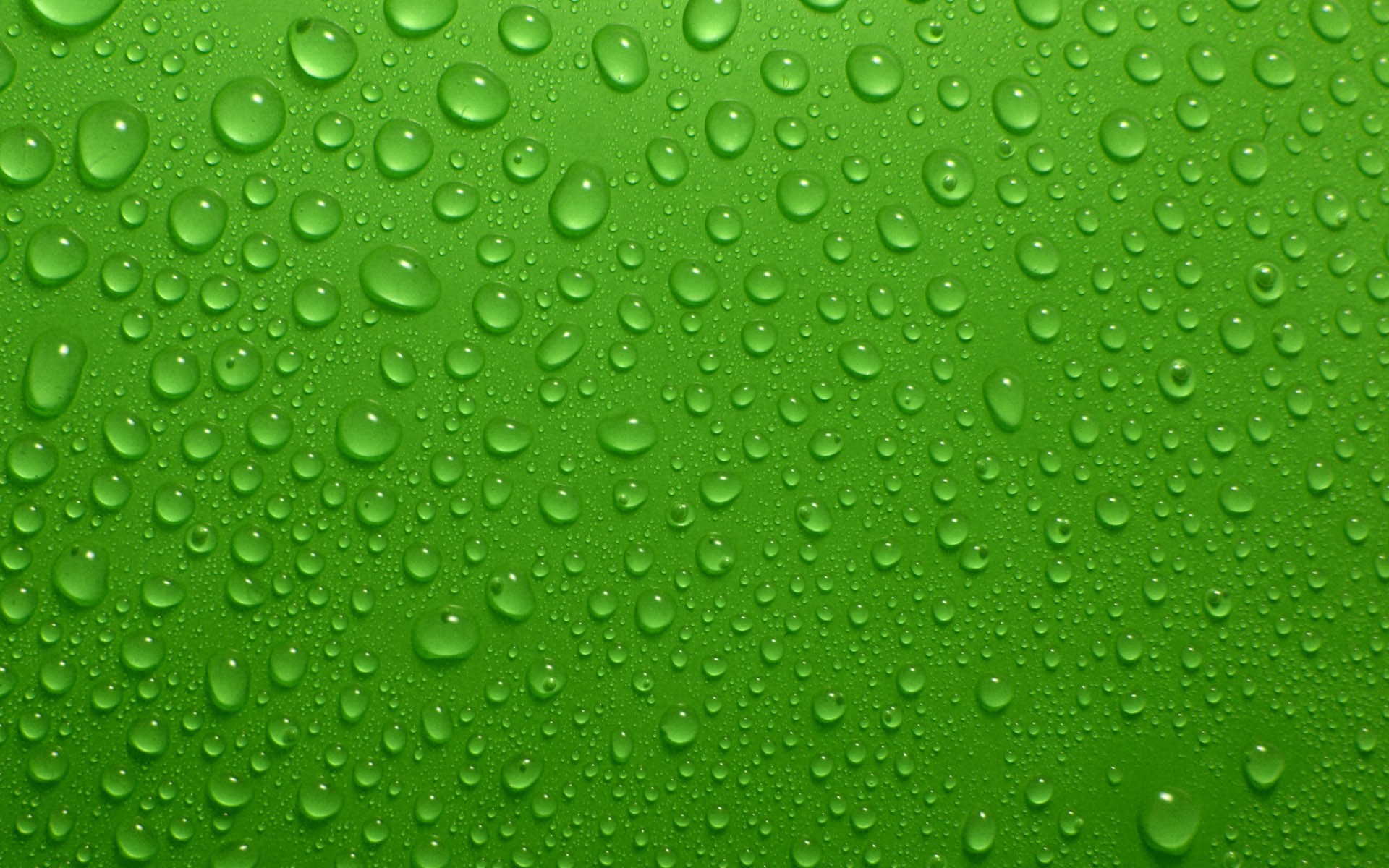 Сравнительная диагностика
по итогам проекта
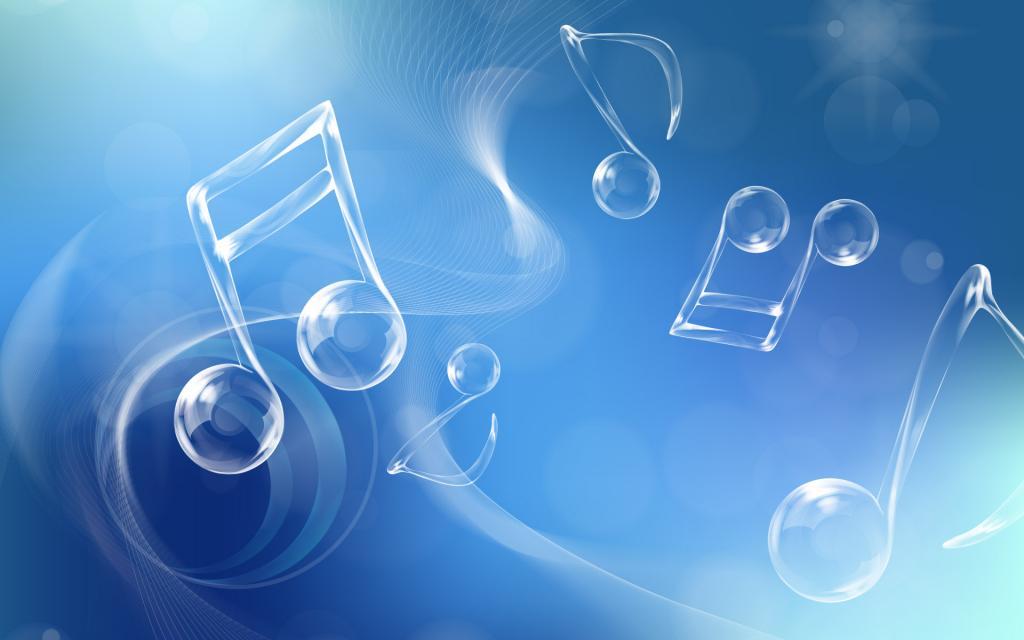 Музей «Музыкальные инструменты»
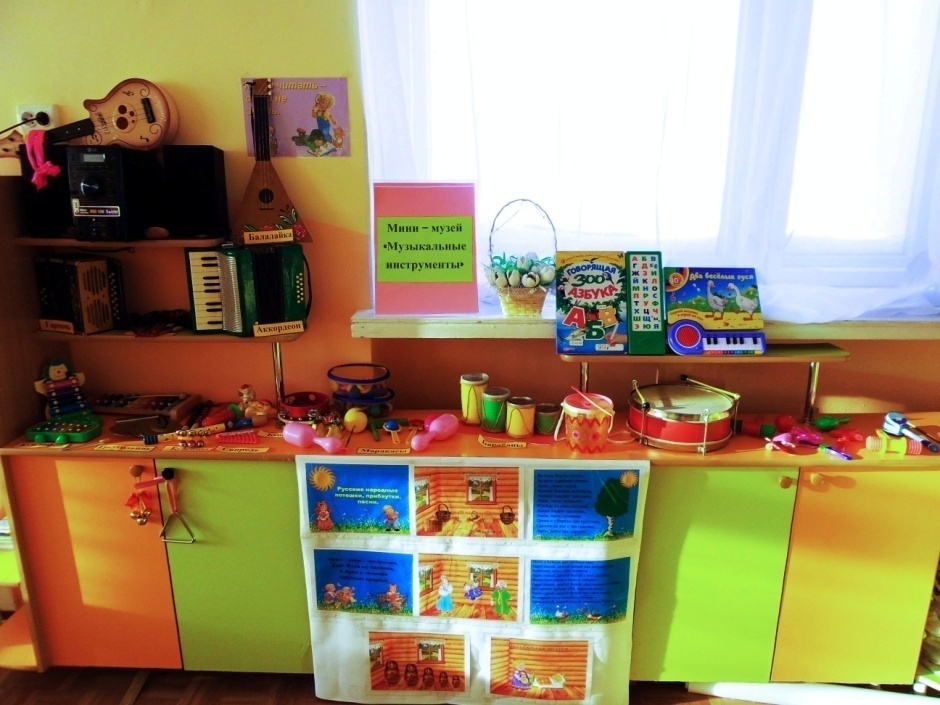 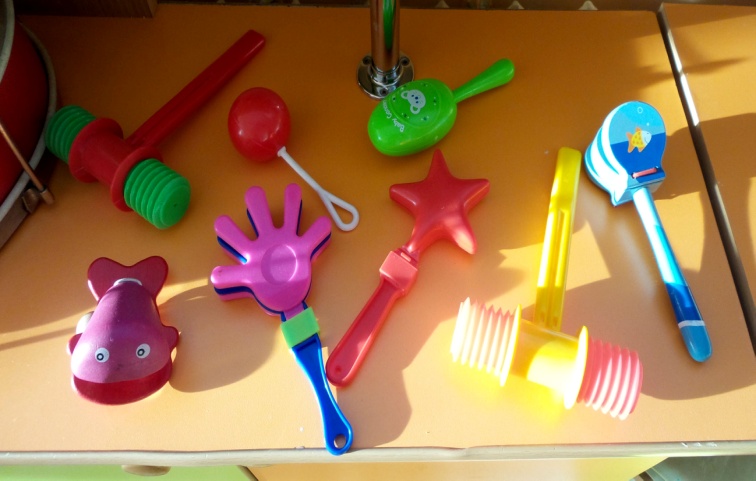 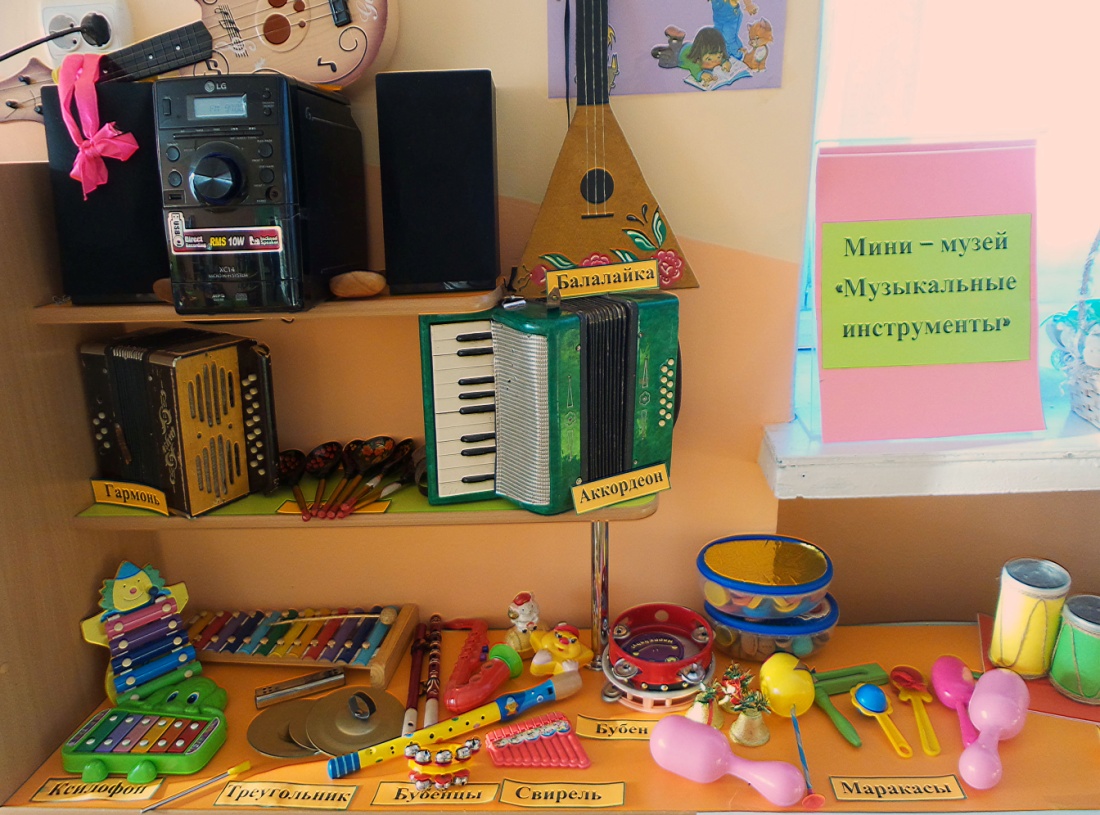 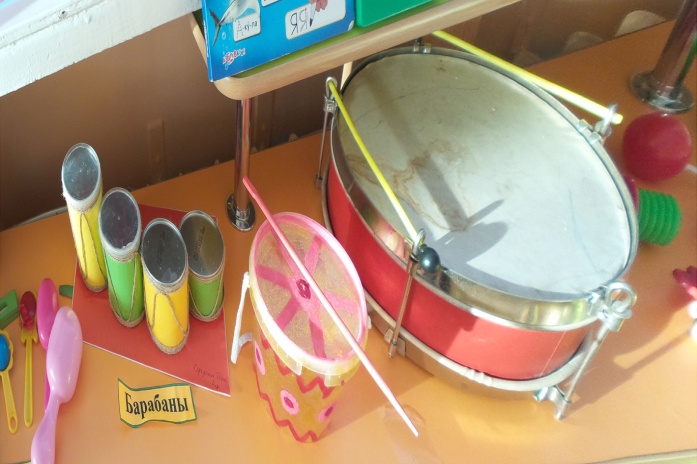 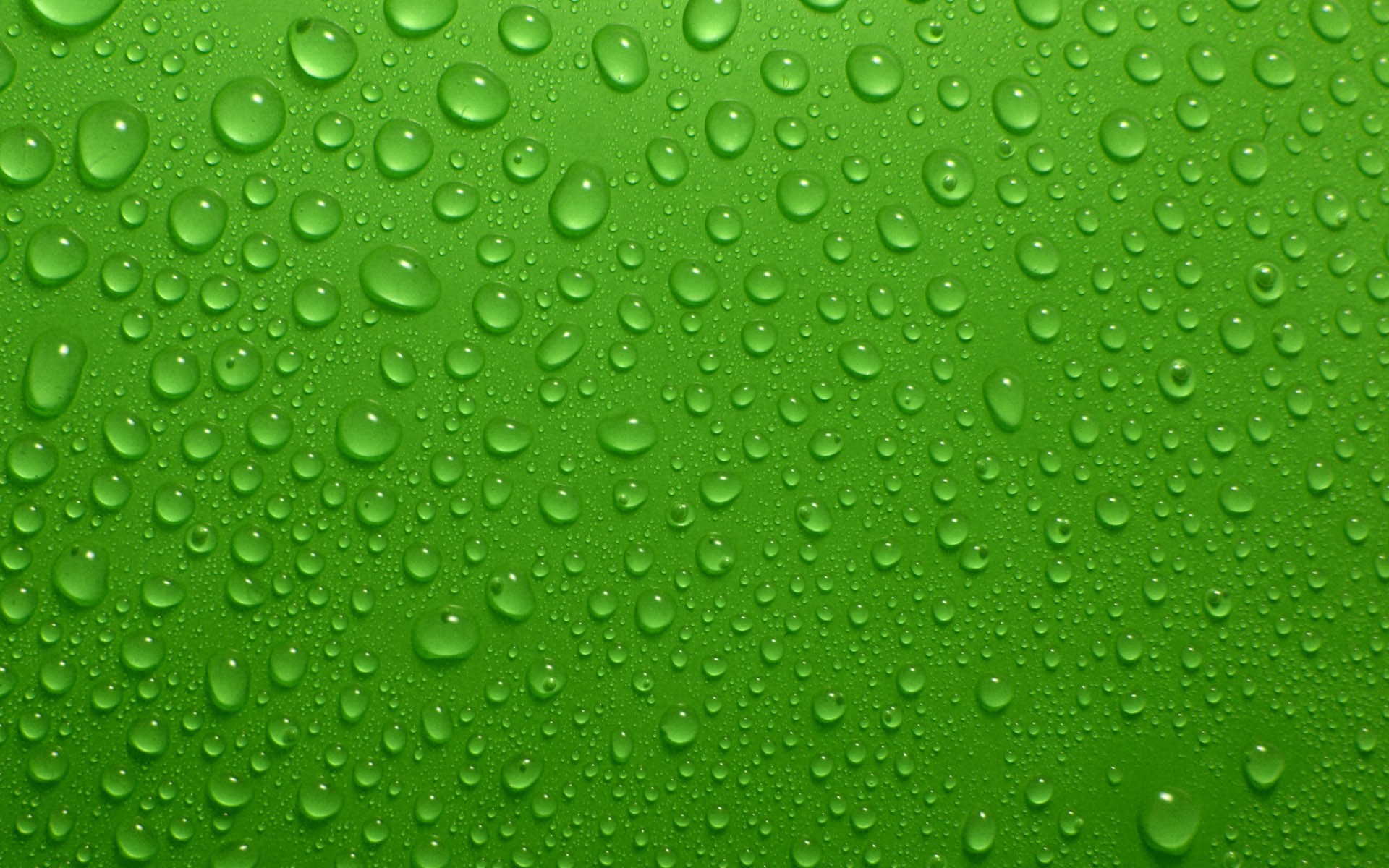 Сюжетно- ролевая игра
«Дирижер и его оркестр»
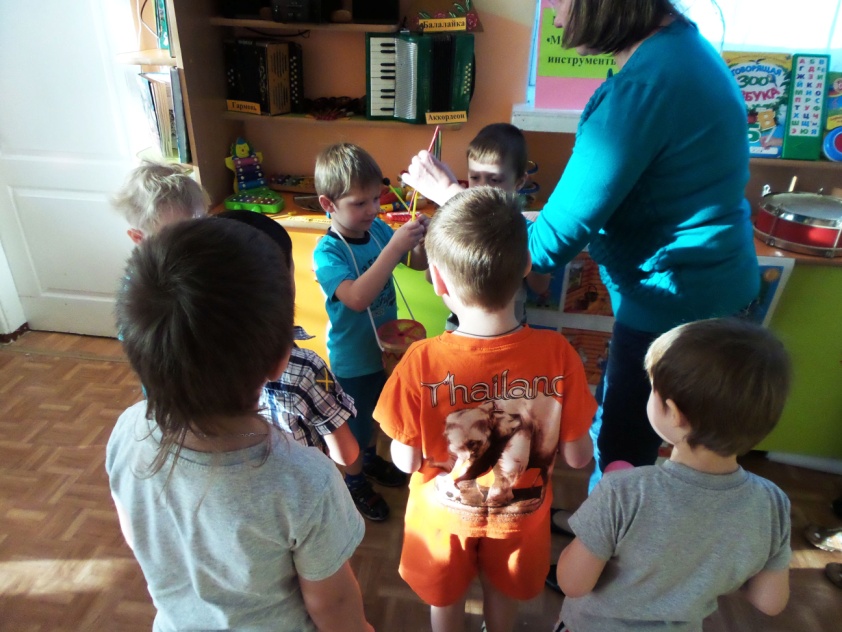 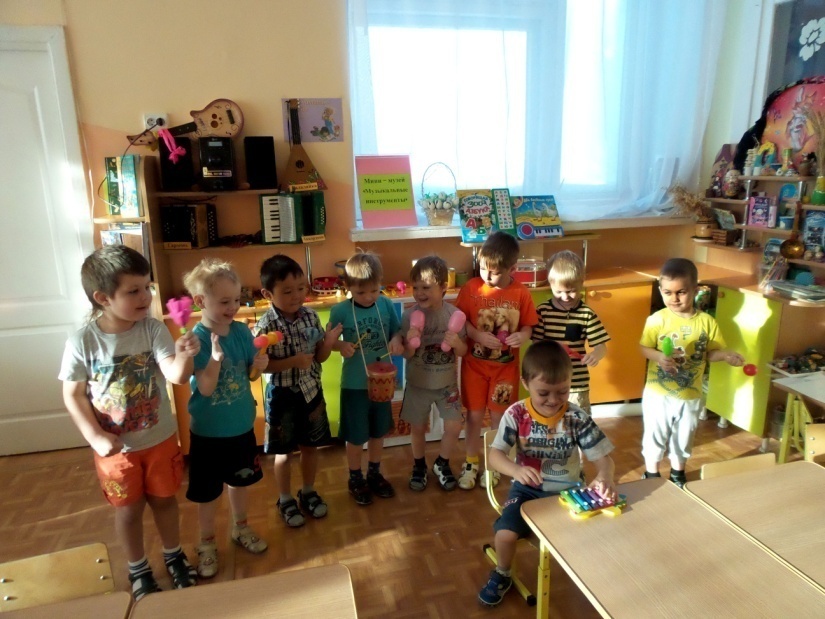 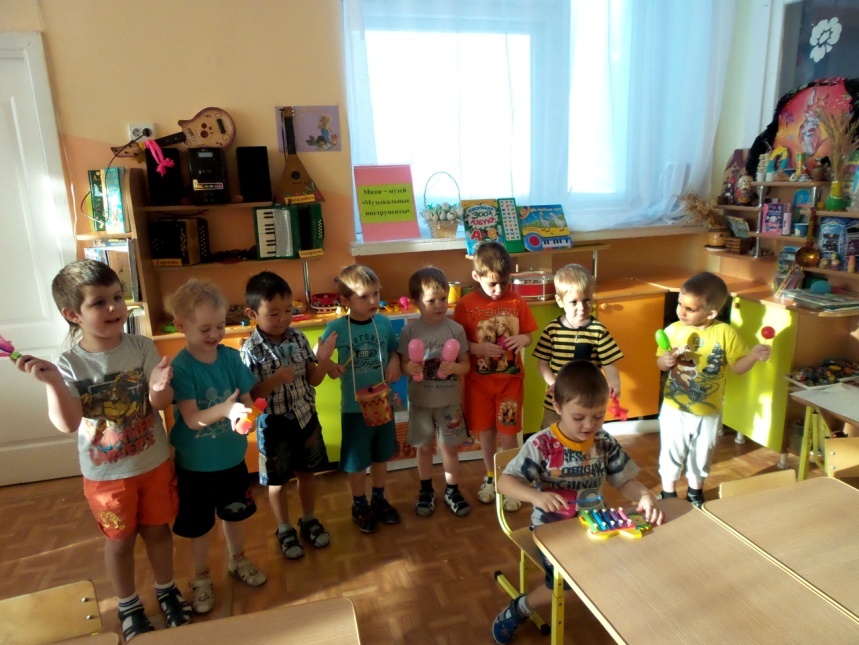 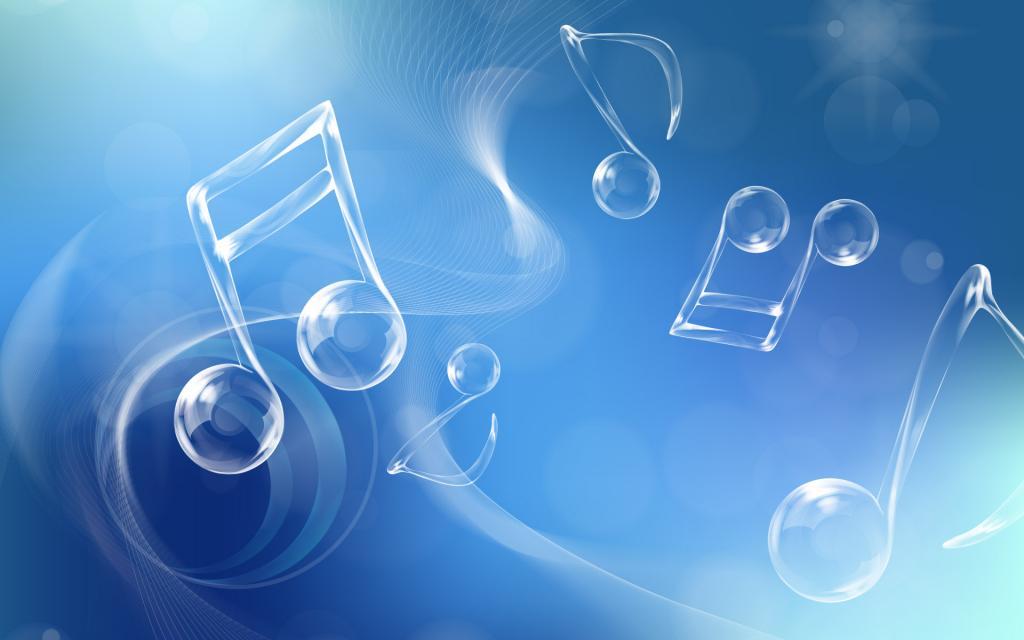 Результаты проекта:
Дети познакомились с различными видами музыкальными инструментами; с 
различными звуками.
Научились узнавать и распределять инструменты по классификации: шумовые,  
струнные, духовые и клавишные.
Дети получили начальные навыки игры на музыкальных инструментах: металлофоне,
деревянных ложечках, треугольнике, колокольчиках, бубенцах, бубнах, барабане и.т.д.
 Дети смогли принять участие в подготовке музыкального произведения «Дождик» 
С участием детского оркестра; и так же аккомпанировать на муз. инструментах песню 
«Тишина»
Также дети совместно с родителями и воспитателями смогли принять активное участие
в создании:
 музыкального музея «Музыкальные инструменты»,
 изготовили муз. инструменты своими руками; 
поучаствовали в сюжетно – ролевых играх «Дирижёр и его оркестр», «Магазин 
музыкальных инструментов»
приняли активное участие в концерте «Любимые наши бабушки»
и осеннем утреннике «Осень в гости к нам пришла» , в «Викторине «Удивительный мир
 звуков»
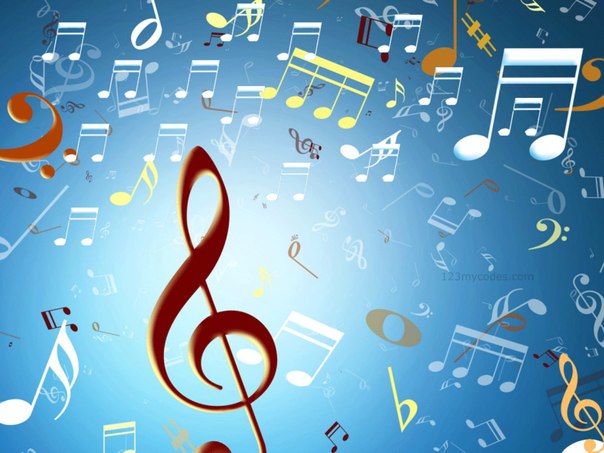 Спасибо за внимание!